Trimble/ebuilder closeouts
FIG Archiving
FIG Archiving: facilitiesarchiving@cornell.edu
Archival Description
00007 - *e-Builder Resources – Administrative
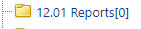 Engineering Calculations
Specifications (with addendums)
Testing and balancing reports
Commissioning agent test & certification documents
Commissioning Report/Drawings (if there are any - these may be redundant with shop drawings)
Material test and special inspections reports
Environmental Impact Statement:  Important to retain since it sets operational limits on what can be done in a building in the future.
Honors/awards received by the project (certificates)
PR materials/artifacts associated with the project (newspaper clippings, copies of event materials)
Dedication or opening, groundbreaking & final public commissioning events
Cornerstone or time capsule information (i.e., yes/no; contents)
LEED Final report
Application materials and approvals from historic commissions and/or state agencies (i.e.: ILPC)
Studies done prior to the project - including renovations and code reviews reflecting pre-construction conditions.
Concept report including Basis of Design
Schematic design report including Basis of Design
Design development report (should include a system & material narrative and Basis of Design)
Preliminary code analysis reflecting proposed changes (may be part of design phase reports)
Structural analysis including seismic analysis of existing building and proposed strengthening techniques.
Peak utility requirement (if not in LEED documents)
Energy Modeling Plan
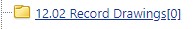 Record drawings-Full Size = A complete set of clean drawings that reflect how the project was built - folding the as-built revisions into the design documents, including addenda, post bid bulletins and design revisions.
These are compiled by the designer from the as-built drawings submitted by the contractor, as a record of the work.  Since these are not confirmed in the field by the designer they are not "as-built" but a compiled record.

Record drawings are expected to represent a complete drawing set, not just the sheets that changed.  These drawings will not be signed but will be stamped or otherwise marked by the design team as “Record Drawings” AND Dated
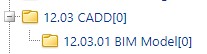 AutoCAD drawings and BIM Model files
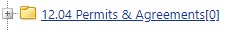 Building permits (or any related Authority Having Jurisdiction documents)
Temporary Certificates of Occupancy
Certificate of Occupancy or equivalent:  As issued by the Authority Having Jurisdiction
Materials Filed with local & state agencies for variances, site plan approval & environmental impact
Letters of Agreement (project specific): pertaining to access/use before, during or after construction, document of ownership, utility, or maintenance
Final acceptance:  Document signed off on by architect/engineer/designer that project is substantially complete
Notice to Capital Planning Group of Outstanding Issues
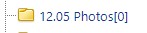 1st day and construction photos.
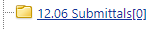 Structural Materials (i.e. Concrete, steel, reinforced masonry) - Shop Drawings and Product Data
Special mechanical equip (i.e. Phoenix valves)- Shop Drawings and Product Data
Curtain walls, ALL windows- Full Size Shop Drawings and Product Data
Controls- Full Size Shop Drawings and Product Data
Fans- Full Size Shop Drawings and Product Data
Pumps- Full Size Shop Drawings and Product Data
Panel Boards- Full Size Shop Drawings and Product Data
Switch Boards- Full Size Shop Drawings and Product Data
Lighting- Full Size Shop Drawings and Product Data
Security Systems- Full Size Shop Drawings and Product Data
Ductwork- Full Size Shop Drawings and Product Data
Fireproofing- Full Size Shop Drawings and Product Data
Fire Protection System Records - Sprinklers & fire alarms - Full Size Shop Drawings and Product Data also including calculations
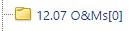 O&M Manuals
Close Out process -PM
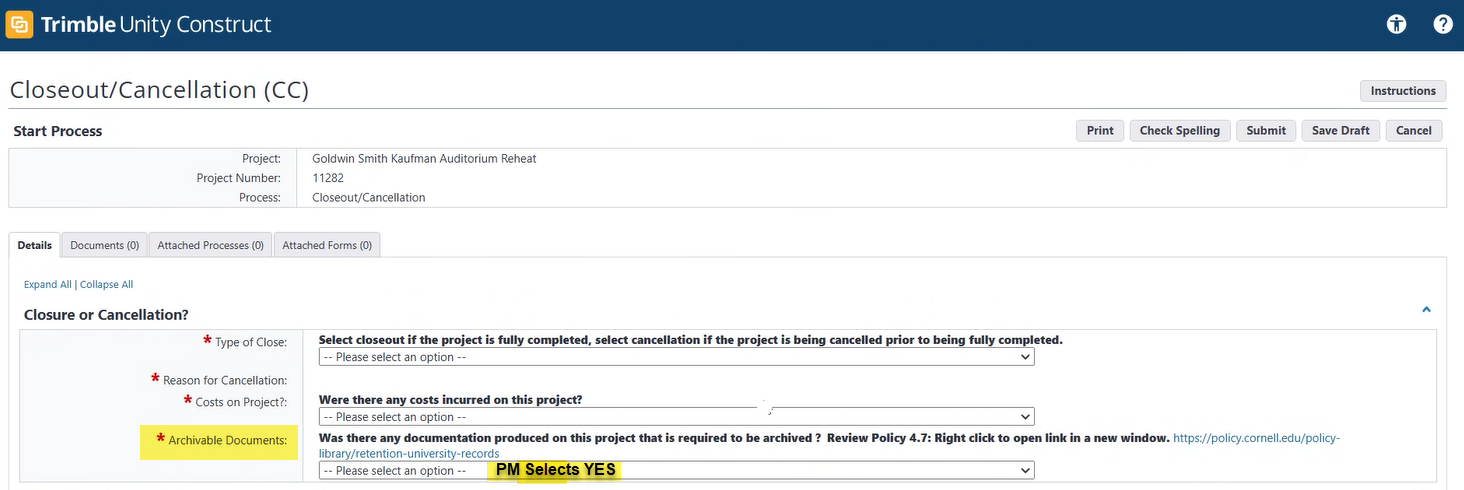 Select Archivable Documents
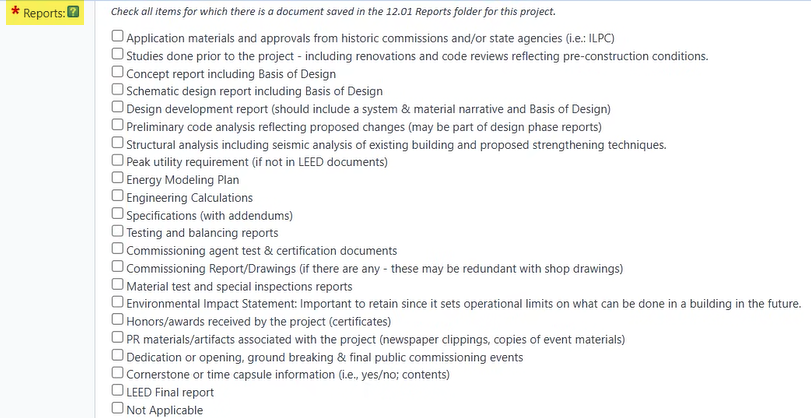 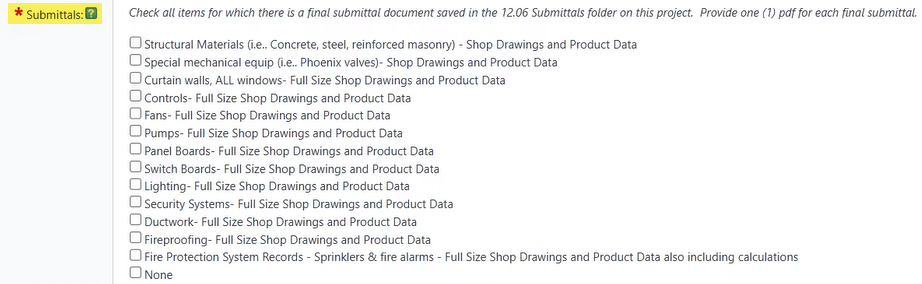 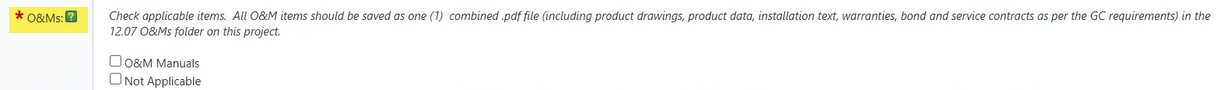 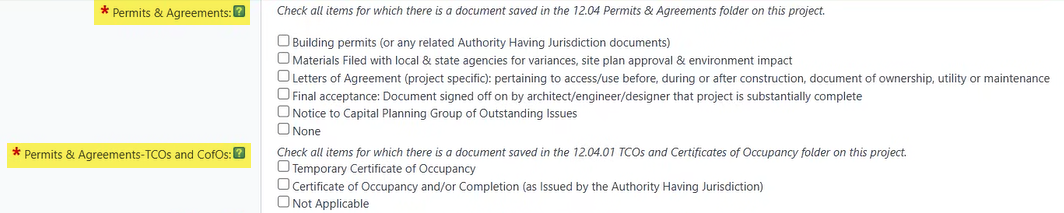 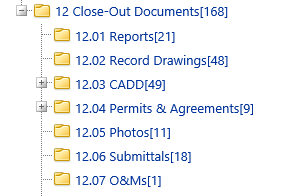 Archiving Close-Out Folders
Close out process - Archiving
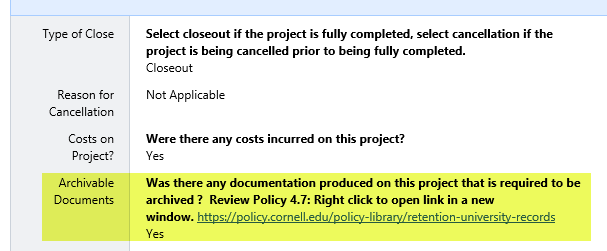 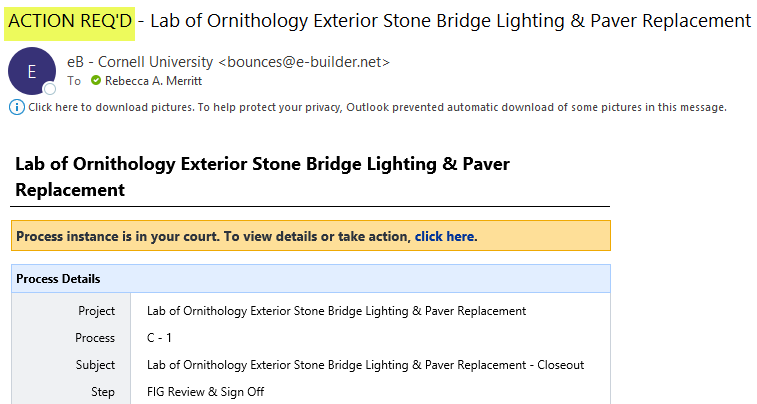 Actors will receive an email notifying “Action is Required”:
 Stella Garber and Rebecca Merritt
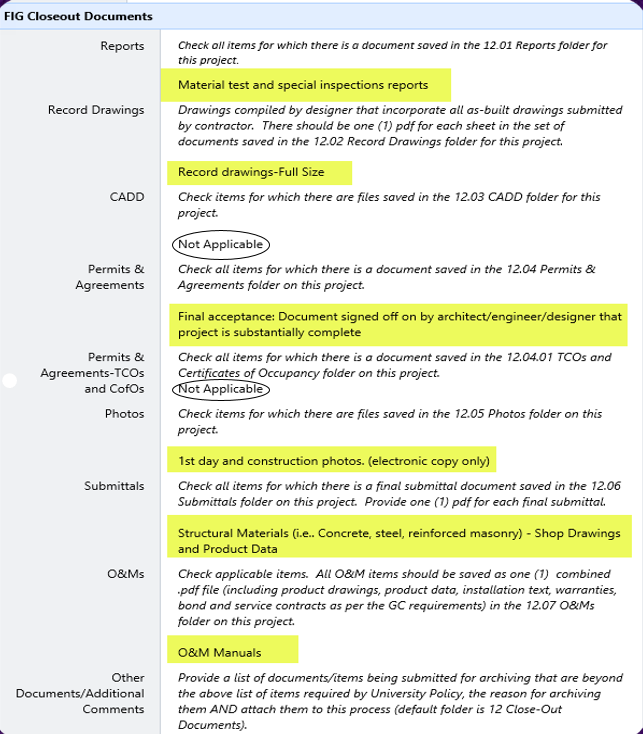 Email notice will identify the documents you have selected to be archived
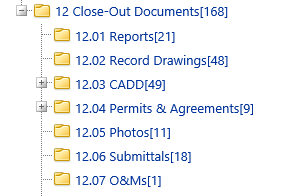 FIG Archiving Close-Out Folders
Additional Comments Or 
Specialty Documents to Archive
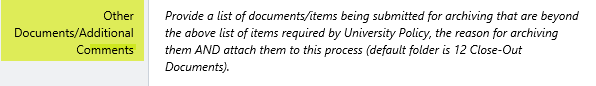 If Selected items are in closeout folders: FIG Approve
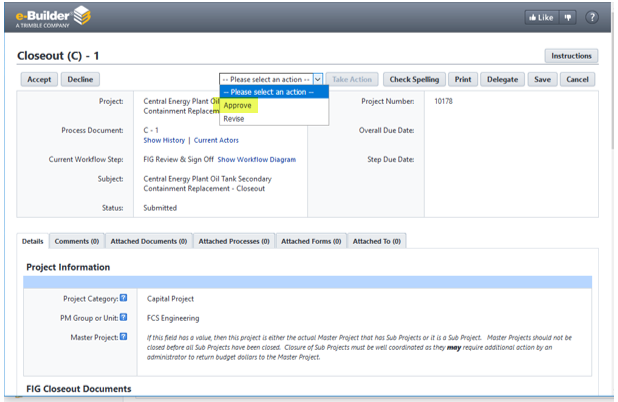 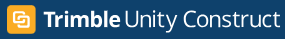 If Selected items are missing or questions: FIG Revise
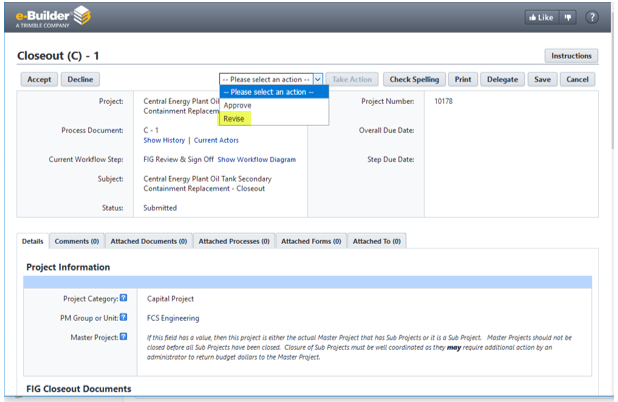 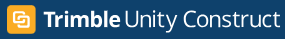 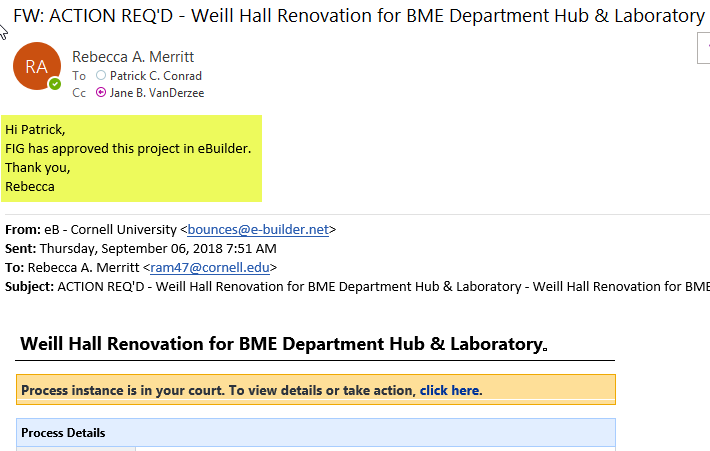 Email notice when FIG has Approved
If “Revised”
 project will be back in your court
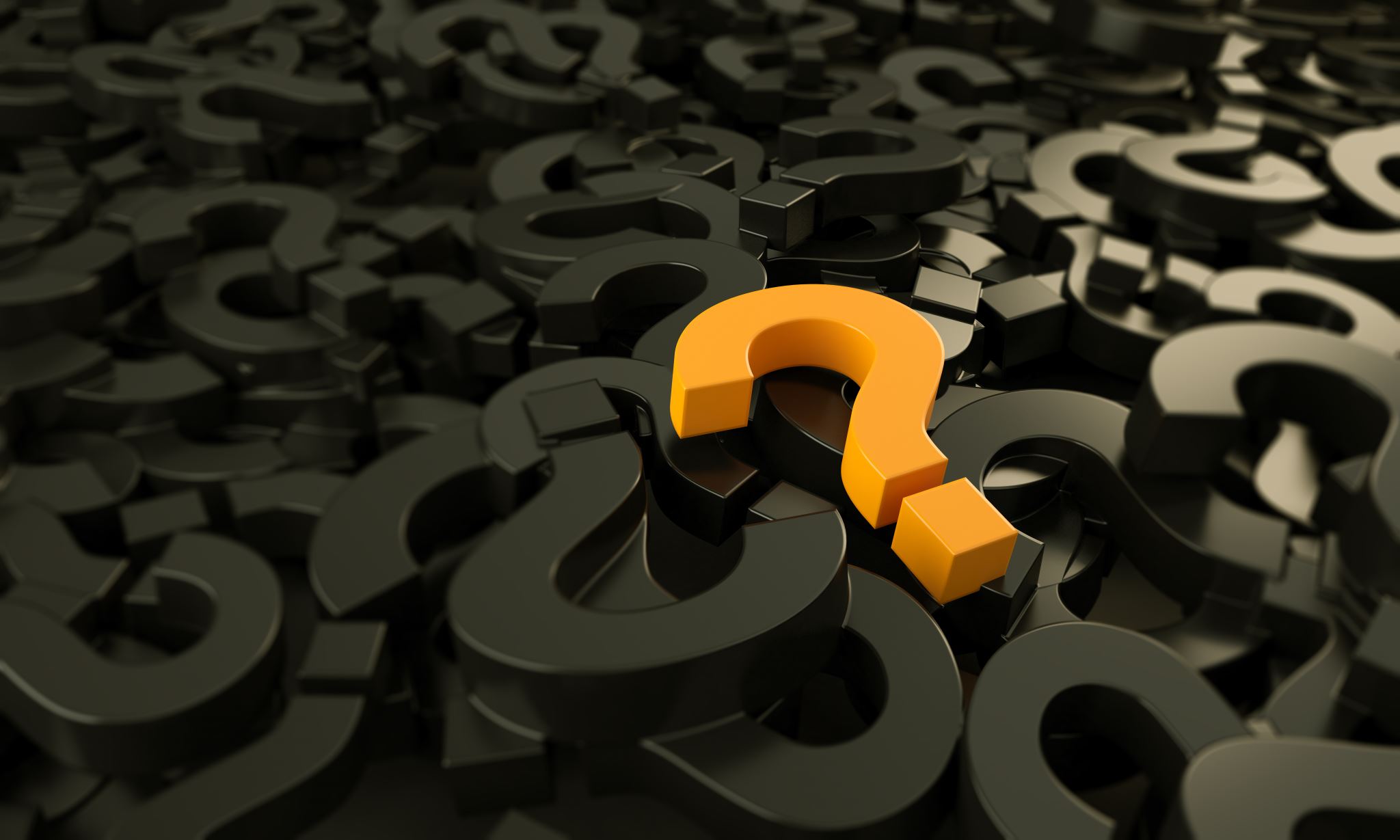 Questions: What do you think about inviting an archiving member to your end of project meetings?